Minyak atsiri
Putu GMW Mahayasih, M.Farm., Apt.
definisi
Minyak atsiri 
Zat berbau yg terkandung dlm berbagai bagian tanaman
Minyak menguap
Mudah menguap pd temperatur ruangan
Minyak esensial
Mewakili bau yg timbul dr tanaman akibat minyak tersebut
sifat
sifat
kegunaan
Parfum	: M. Mawar, M. Melati
Korigens	: M. Cengkeh, M. Adas
Antiseptik	: M. Sirih
Karminatif	: M. Jahe, M. Adas
Sakit Gigi	: M. cengkeh 
Bahan awal suatu produk : Terpentin
Letak
Sel/jaringan
Rambut kelenjar (Labiatae)
Sel-sel parenkim (Piperaceae)
Saluran minyak/Vittae (Umbelliferae)
Rongga2 skizogen & lisigen (Pinaceae & Rutaceae)
Pd semua jaringan (Coniferaceae)
letak
Organ 
Folium/daun (Ocimum basilicum)
Flos/Bunga (Rosa sp.)
Fructus/buah (Citrus sp.)
Semen/Biji (Coriandrum sativum)
Lignin/kayu (Santalum album)
Cortex/kulit batang (Cinnamomum burmani)
Rhizoma/rimpang (Acorus calamus)
Cara Pembuatan
Alat Destilasi
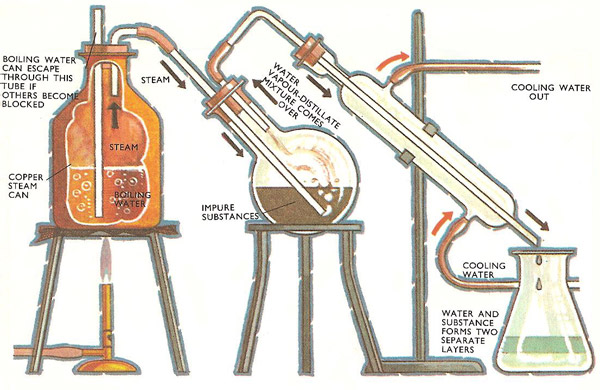 klasifikasi
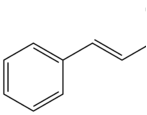 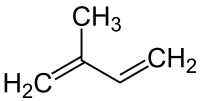 Klasifikasi
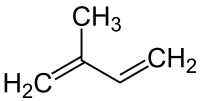 Monoterpena
Penyusun terbanyak minyak atsiri
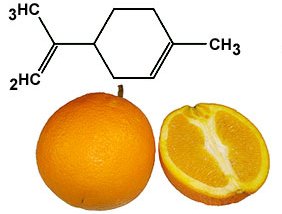 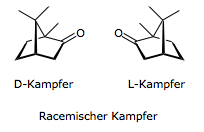 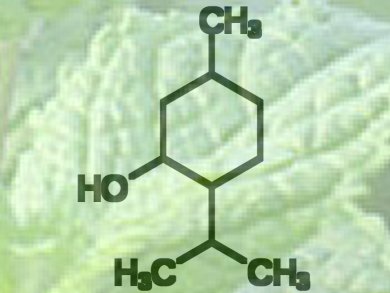 sesquiterpen
Kariofilen (Cengkeh)
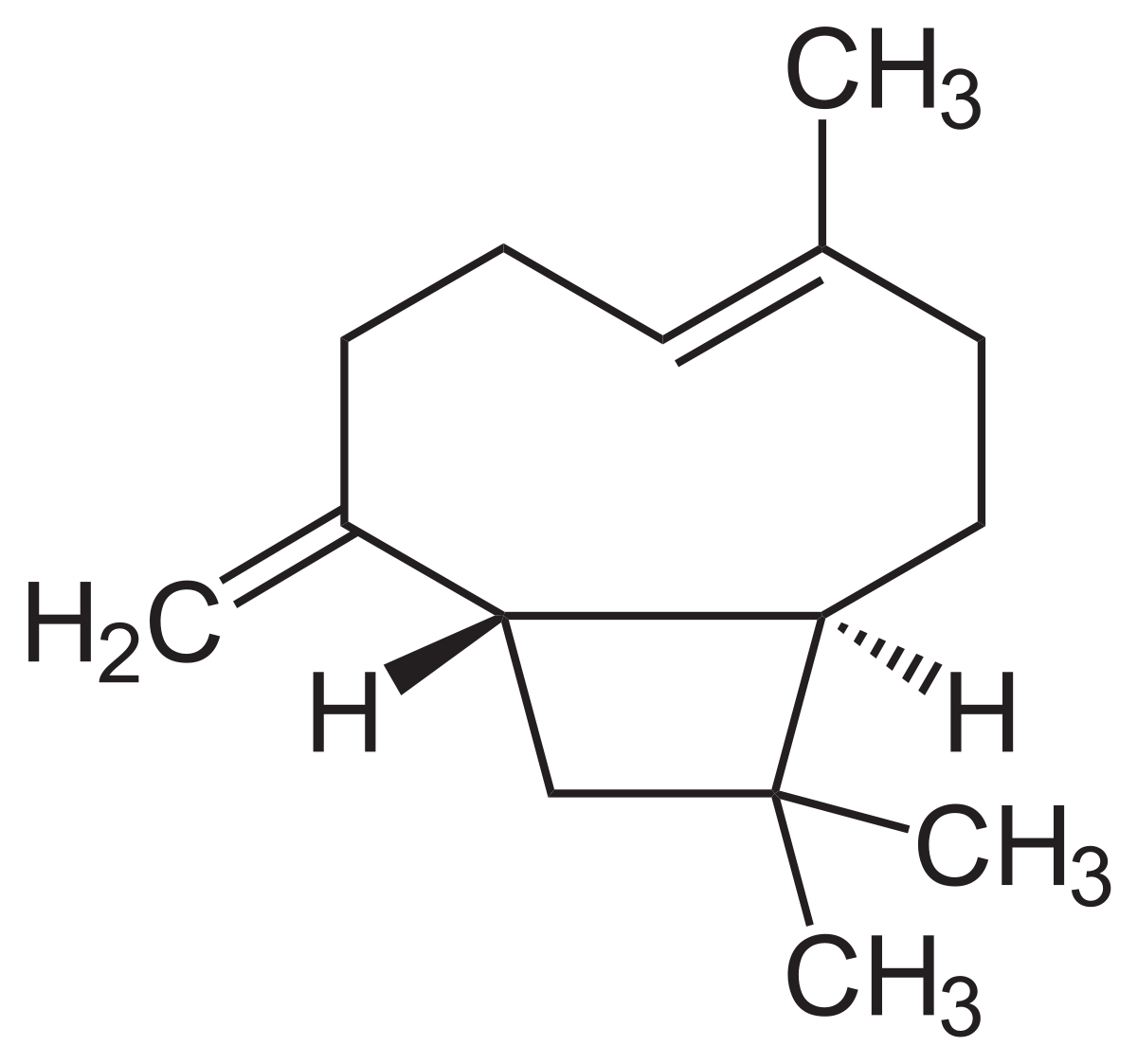 Contoh:
Kadinena
Kariofilen
Santonin
Zingiberena
(Pogostemon Oil, Ginger Oil)
Diterpen
Bentuk padat
Damar
Contoh dari tanaman kumis kucing
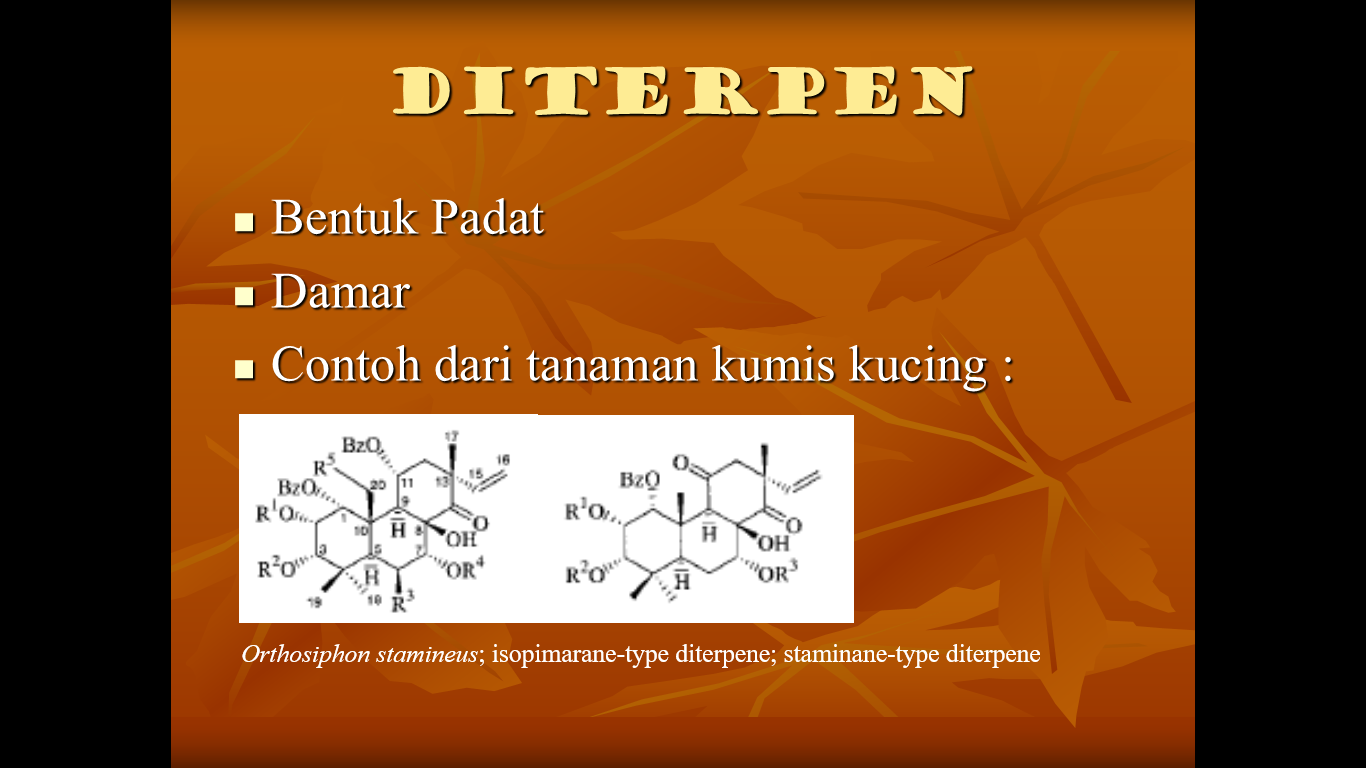 Fenil propana
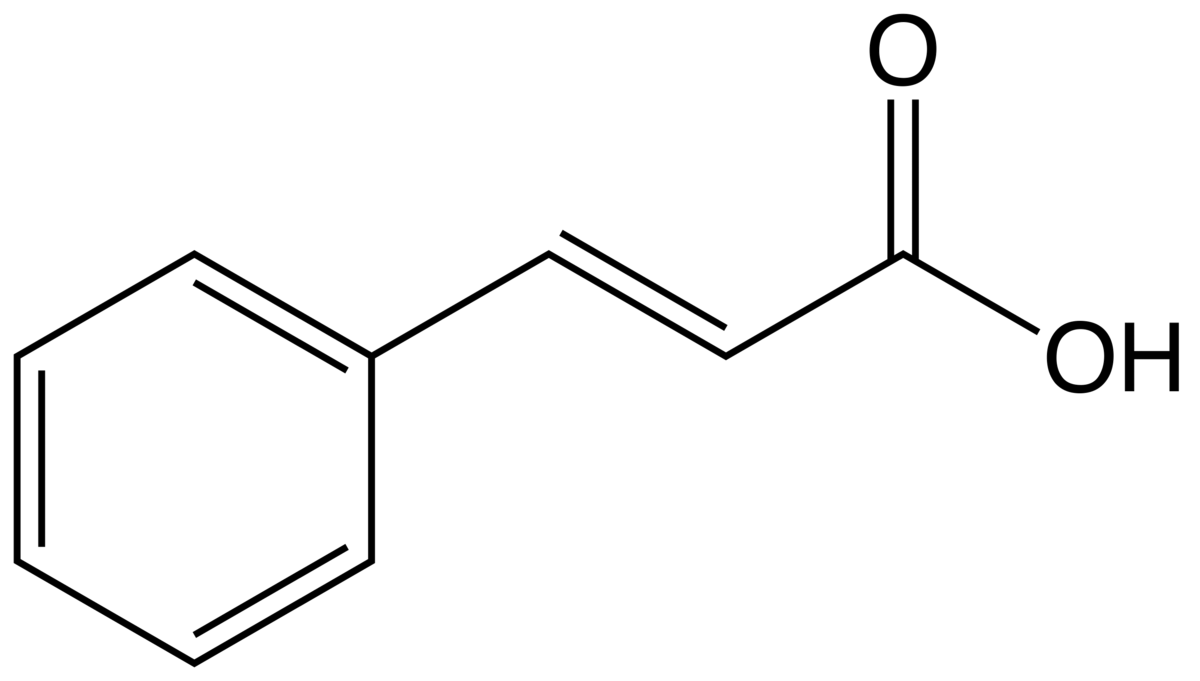 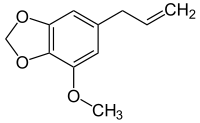 Cincin fenil (C6) dan propane (C3H8)
Teroksidasi menjadi fenol, eter fenol
Contoh fenil propane sebenarnya:
Sinamaldehid, Anetol, Kavikol, Savrol, Miristin, As. Sinamat
Contoh fenil propane hasil pengurangan gugus propane (C3):
Vanilin, Metil salisilat
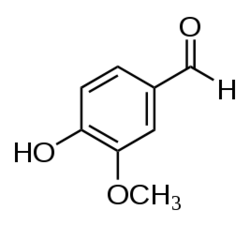 klasifikasi
Berdasarkan komponen penyusunnya:
M. Atsiri Hidrokarbon
M. Atsiri Alkohol
M. Atsiri Aldehid
M. Atsiri Keton
M. Atsiri Fenol
M. Atsiri Eter Fenol
M. Atsiri Oksida
M. Atsiri Ester
M. Atsiri Hidrokarbon
M. Atsiri Hidrokarbon tdd:
Terpena  isomer HK yg mempunyai rumus molekul C10H16 (monoterpene), merupakan 2 satuan isoprene.
Terpena yg sederhana: limonene,.
Limonena  monosiklik terpen hasil kondensasi isoprena
Terpena yg tidak teroksidasi
Seskuiterpena (C15H24)
Diterpen
Piperis nigri fructus
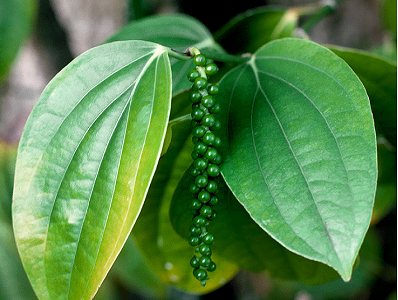 Tanaman asal : Piper nigrum Linn.
Nama asing 	: Black pepper
Suku		: Piperaceae
Ciri tanaman 	: berupa tumbuhan memanjat
Simplisia 	: berupa buah kerin yg sudah tua tapi belum matang
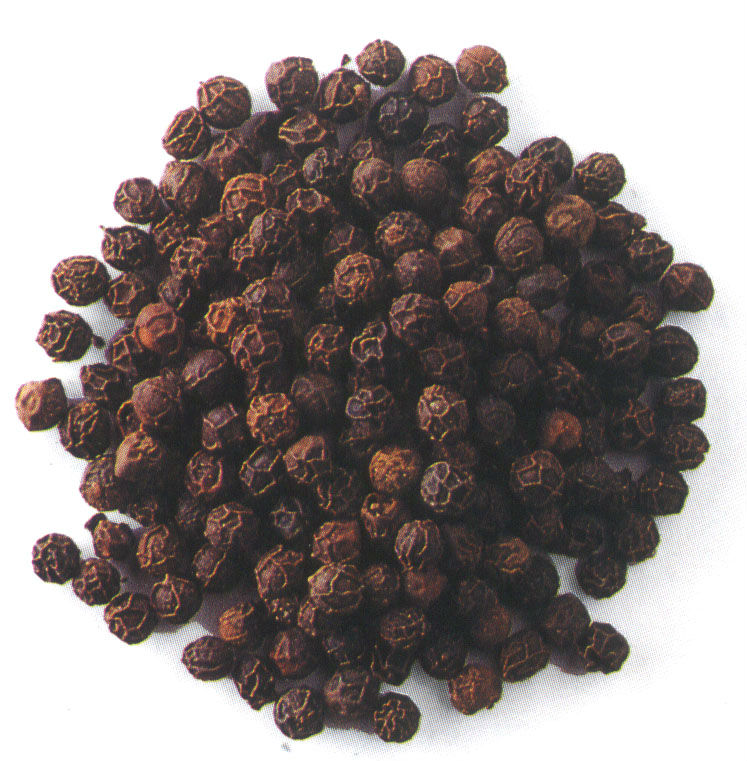 M. Atsiri Alkohol
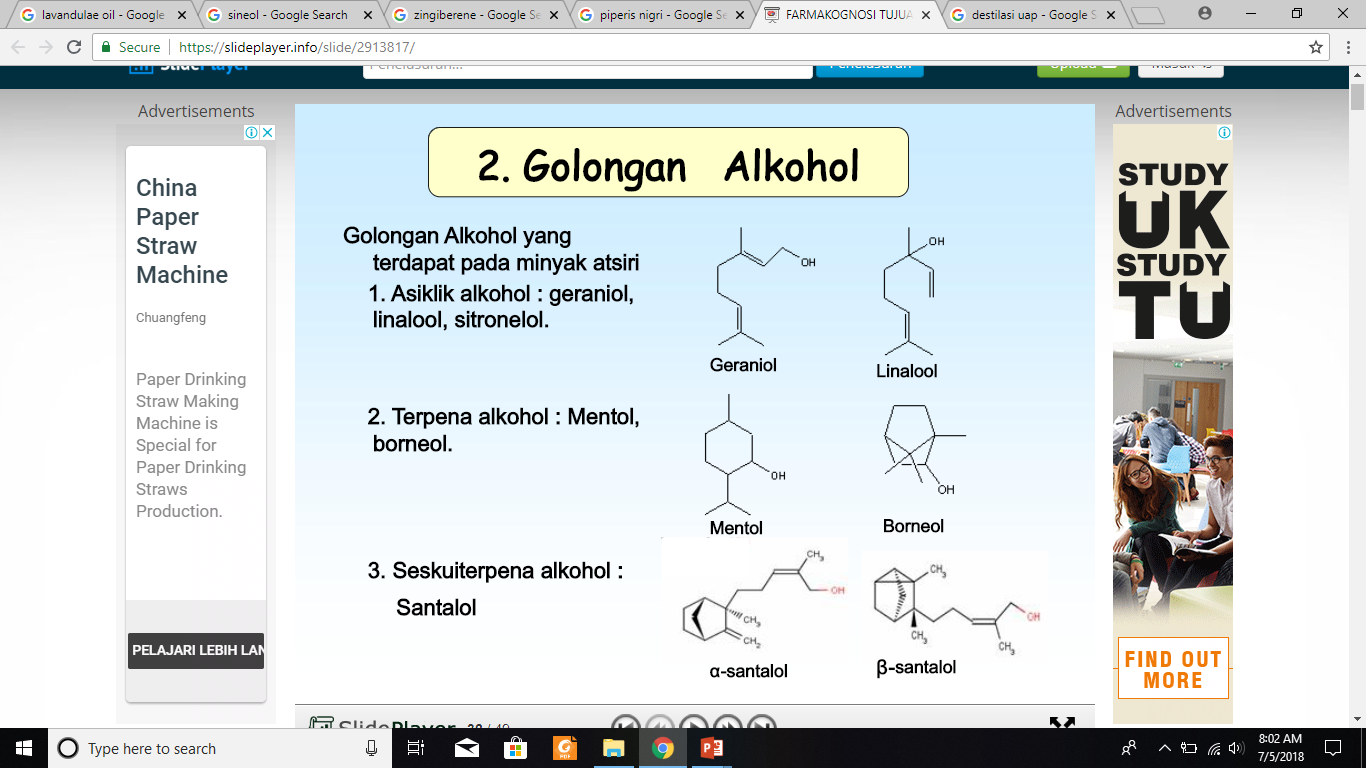 Golongan alcohol yg terdapat pada minyak atsiri :
Asiklik alcohol: geraniol, linalool, sitronelol
Terpena alcohol: mentol, borneol
Seskuiterpena alcohol: Santalol
M. Atsiri aldehida
Sweet Orange Oil
Disebut juga Ol. Aurantii
Menekan kulit buah segar dari C. aurantium var sinensis
Itali Perancis
Kandungan : limonene, linalool
Kegunaan : korigens
M. atsiri ester
Contoh:
Asetat dr Terpineol, borneol, geraniol
Alil isotiosianat (Mustard Oil)
Metil salisilat (Wintergreen Oil)
Contoh tanaman:
Lavandula officinalis
Rosmarinus officinalis
Pinus mugo
Citrus bergamia
Gaultheria procumbens
Lavender oil
Dest uap bunga segar Lavandula officinalis/ Lavandula angustifolia (Labiatae)
Itali, Perancis, Spanyol
Fresh flower  0.5% MA
Kandungan:
30-60% l-linalil asetat, geraniol, l-linalool, limonene, ester asam butirat dan as. Valerat.
Kegunaan : Parfum
M. Atsiri fenol
Jenis :
Alamiah
Destilasi destruktif produk tanaman
Contoh:
Thyme, Clove, Pimenta, Kreosot, Pine tar
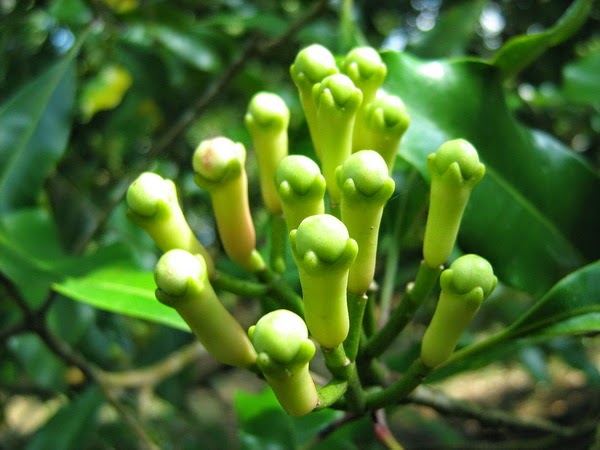 clove
Kuncup bunga kering Eugenia caryophyllata (Myrtaceae)
Dipanen saat bunga hijau
Maluku, Penang, Zanzibar, Sumatera, Madagaskar
Kandungan :
14-20% MA
10-13% As. Gallotanat
Oleanolic acid, vanillin, eugenin.
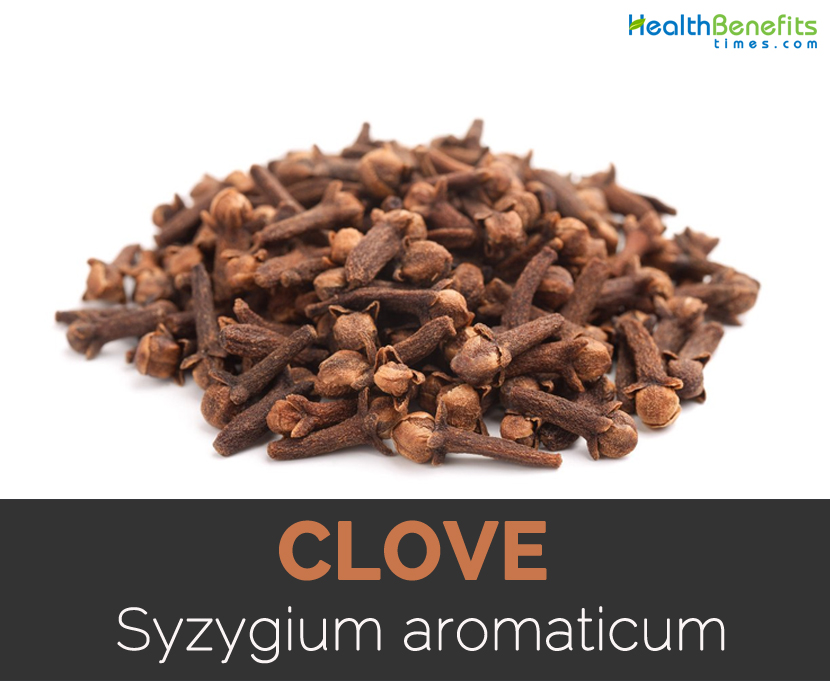 Clove oil
MA hsl dest uap pucuk bunga kering
Cairan tidak berwarna/kuning, rasa & bau spt cengkeh
Kandungan:
85% Eugenol (bebas & asetat)
Caryophyllene
Kegunaan: 
Dental analgesic, flavoring agent, antiseptic, karminativ, stimulant.
M. Atsiri keton
Keton Terpena Monosiklik
Carvone (Caraway)
Piperitone (Eucalyptus)
Keton Terpena Disiklik
Camphenone (Camphor)
Keton Non Terpena
Irone (Orris root)
Caraway oil
Dest buah kering, masak Carum carvi (Umbelliferae)
Kandungan:
3-7% MA, tdd: 
50% carvone
40-50% terpene d-limonene
Kegunaan:
Flavouring agent, Karminatif
Nonterpenoid & turunan glikosida
Gaultheria Oil/ Gandapura
Dest uap daun kering Gaultheria procumbens
Kandungan :
98% Metil salisilat, triakontan, aldehid, keton, dan ester lainnya
Isolasi Met. Salisilat:
+KOH  garam yg mudah dipisahkan
Kegunaan:
Local irritant, antiseptic, anti rematik
identifikasi
Identifikasi dilakukan terhadap senyawa terpen yang ada di dalamnya.
Reaksi Warna
Lar kalium permanganate,  warna menjadi pucat/hilang
Lar anisaldehid-asam sulfat. Pada sinar tampak, beberapa komponen MA memberikan warna biru, hijau, merah, dan coklat, beberapa berfluoresensi pada sinar uv 366
Larutan vanillin asam sulfat, warna sama spt pd lar. Anisaldehid asam sulfat
Larutan asam fosfomolibdat, timbul warna biru pd latar belakang kuning pd sinar tampak. 
Larutan asam asetat anhidrida, kemudian dg hati-hati ditambhkan 1 ml asam sulfat pekat  warna hijau biru.
identifikasi
Kromatografi Lapis Tipis
Fase diam : Silika Gel 60 F254
Fase gerak : benzene, kloroform, etil asetat dg perbandingn ttt. Misal, Benzena – kloroform (1 : 1), benzene-etil asetat (19:1)
Penampak bercak : anisaldehid asam sulfat, lar kalium permanganate, lar. Asam asetat anhidrat. 
Pengamatan dilakukan pd sinar tampak setelah lempeng dipanaskan. 

KGC
 Fase diam dg kolom yg bersifat nonpolar (ex: silicon SE30)
Penetapan Kadar
Caryophylli Flos (Bunga Cengkeh)
Kandungan Kimia
Minyak atsiri 14-20%, dg komponen eugenol (60-95%), eugenol asetat (2-27%), kariofilen, asam galotanat, asam oleanolat, eugenin. 
Identifikasi
Serbuk simplisia (5g) disari dg menggunakan pelarut heksana atau petroleum eter (30 ml) diatas penangas air selama 20-30 menit, lalu disaring. 
Filtrat yg diperoleh diuapkan diatas penangas air hingga didapat ekstrak kental utk identifikasi. 
Setiap 1 ml larutan percobaan ditmbahkan lar. Kalium permanganate, vanillin asam sulfat, dan anisaldehid asam sulfat.
Uji KLT
Serbuk simplisia 1g dikocok dg 10 ml metanol slm 30 menit, disaring kemudian filtrate diuapkan. 
Residu dilarutkan dlm 2 ml metanol dan digunakan sbg lar uji. 
Kondisi analisis:
Fase diam : lempeng silica gel 60 F254
Fase Gerak : benzene-kloroform (1:1) atau benzene-etil asetat (19:1)
Lar deteksi : lar asam sulfar 5% dlm metanol; lar anisalsehid asam sulfat, sinar UV 366 nm.